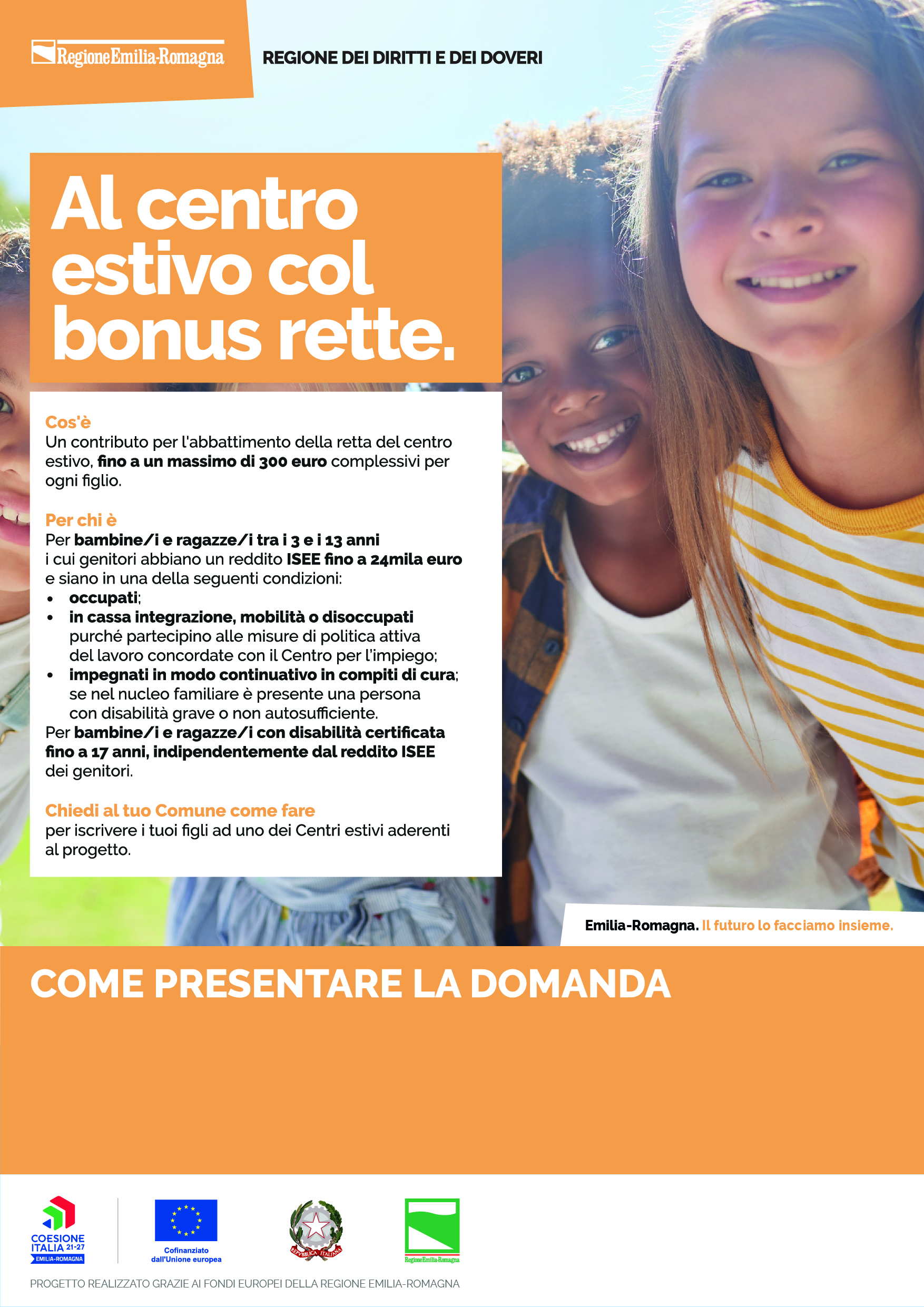 La domanda potrà essere presentata dal 10 giugno 2024 al 9 agosto 2024 utilizzando la procedura on line reperibile sul Sito istituzionale del Comune di Reggio Emilia all’indirizzo  www.comune.re.it  tramite SPID O CIE..  Deve essere allegata la ricevuta e/o la fattura quietanzata, relativa al pagamento della quota di iscrizione al campo estivo aderente al progetto, per  chi non ne fosse ancora in possesso dovrà essere inviata per mail all’indirizzo officina.educativa@comune.re.it entro e non oltre il 30 AGOSTO 2024, pena esclusione dal contributo.
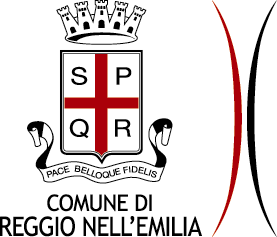 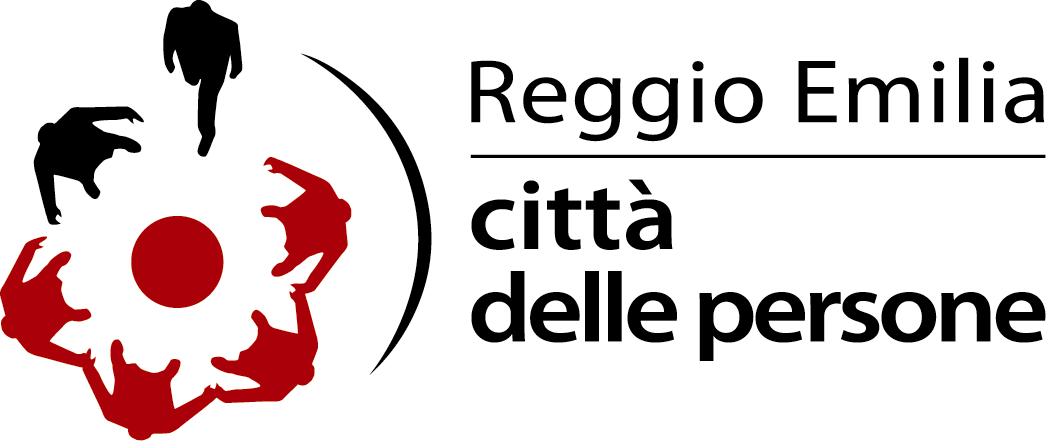 Logo comune